Атестація
педагогічних працівників закладів (установ) 
освіти сфери культури
у 2024 році 
з урахуванням змін, 
що набрали чинності 02.04.2024
1
Змінами передбачено:

         проведення атестаційних та апеляційних процедур у весняний період;
         атестація під час воєнного стану допускається виключно за власним бажанням педагогічних працівників;
        атестаційні комісії мистецьких шкіл та фахових мистецьких коледжів атестують на присвоєння або підтвердження                усіх кваліфікаційних категорій та педагогічного звання «Старший викладач»;
        норми Положення про атестацію приводяться у відповідність до Закону України «Про адміністративну процедуру».
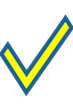 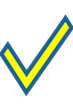 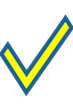 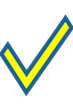 2
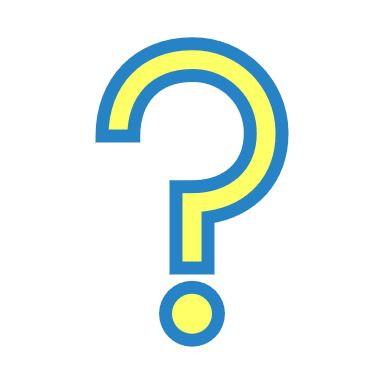 Чому Положення має відповідати 
Закону України «Про адміністративну процедуру»?

адміністративна послуга - надання послуг за заявою особи, спрямоване на здійснення обов’язків такої особи (виконання посадових обов’язків)
адміністративний орган - суб’єкт, який відповідно до закону уповноважений здійснювати функції публічної адміністрації (атестаційна комісія);
адміністративна справа - на забезпечення реалізації права особи та виконання нею визначених законом обов’язків (атестація);
адміністративний акт – рішення, прийняте адміністративним органом та спрямоване на набуття, зміну, припинення чи реалізацію прав або обов’язків окремої особи (протокол).
3
У період дії воєнного стану та наступні три місяці після його припинення або скасування педагогічний працівник може подати заяву про проходження атестації
 за  власним  бажанням. 
Така атестація відбувається за процедурою позачергової атестації.  У разі подання заяви про проходження атестації педагогічний працівник виконує
                                      всі   умови,  передбачені Положенням. 
Зокрема, підвищення кваліфікації – 120 годин, з яких 
не менше 12 годин - у частині надання психологічної підтримки, 
не менше 12 годин - у частині роботи з учнями з особливими освітніми потребами,
а також критерії та результативні показники, визначені у Розділі V Положення про атестацію.
4
Не рекомендуємо у 2024 році 

проходити атестацію на підтвердження кваліфікаційної категорії (тарифного розряду) та/або педагогічного звання, 

оскільки період дії воєнного стану та наступні три місяці після його припинення не входить до міжатестаційного періоду. 
При цьому за педагогічним працівником зберігаються раніше присвоєна (підтверджена) кваліфікаційна категорія (тарифний розряд), педагогічне звання, та враховуються всі досягнення педагогічного працівника, здобуті у період дії воєнного стану.
5
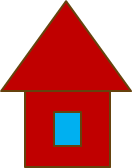 Педагогічний працівник, який за основним місцем роботи перебуває на простої, може пройти атестацію в закладі, де він працює на аналогічній посаді на умовах сумісництва. 
                 
               Результати такої атестації визнаються за основним місцем роботи після відновлення його функціонування.
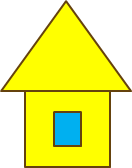 6
У випадку настання обставин, що об’єктивно унеможливлюють діяльність атестаційної комісії та перешкоджають проведенню атестації, робота таких атестаційних комісій припиняється на час дії таких обставин, незалежно від наявності бажання у педагогічного працівника відповідного закладу пройти атестацію, 
             
                   і відновлюється після припинення обставин, що стали перешкодою для проведення атестації.
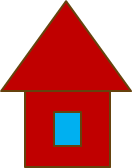 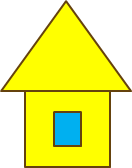 7
у 2024 році
10 днів
+10 днів
Рішення про результати атестації
+30 днів від заяви
8
9
Увага!
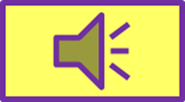 «спеціаліст» 
«спеціаліст  другої  категорії» 
«спеціаліст  першої категорії» 
«спеціаліст  вищої   категорії» 
педагогічне звання «Старший викладач»
атестаційними комісіями
 
ЗАКЛАДІВ
педагогічне звання 
«Викладач-методист»
ДЕРЖМИСТЕЦТВ
10
Увага!
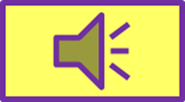 Апеляційна скарга
ДЕРЖМИСТЕЦТВ
Відповідно до 
Закону України «Про адміністративну процедуру», 
 особа може подати скаргу на прийняття того самого адміністративного акту (рішення) 
лише один раз, 
що унеможливлює наявність декількох рівнів апеляційних комісій
11
Чому 
присвоєння (підтвердження) педагогічного звання 
«Викладач-методист» 
лише атестаційною комісією Держмистецтв?


з метою 
підвищення якості методичного забезпечення мистецьких шкіл та фахових мистецьких коледжів, 
а також дотримання умов академічної доброчесності
 Держмистецтв може залучати 
незалежних фахівців 
для консультацій та/або отримання висновків щодо методичних досягнень.
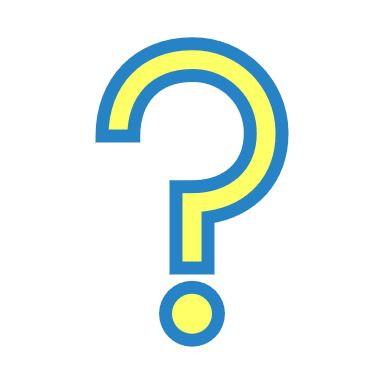 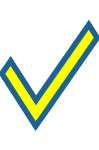 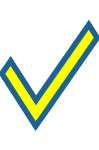 12
Атестаційна комісія :

   на першому засіданні обирає заступника голови і секретаря атестаційної комісії та схвалює графік проведення засідань;
   визначає адресу електронної пошти для подання атестаційних документів у електронному вигляді;
   оприлюднює цю інформацію на офіційному веб-сайті (у разі його відсутності - на веб-сайті засновника) не пізніше        12 квітня.
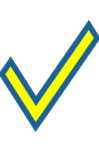 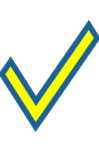 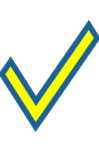 13
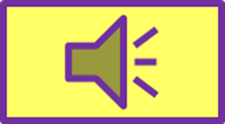 Увага!
14
Секретар атестаційної комісії:

    приймає та реєструє заяви у день їх  надходження, на вимогу педагогічного працівника видає письмове підтвердження реєстрації заяви із зазначенням дати та номеру реєстрації;
    перевіряє надані документи на відповідність вимогам Положення, повідомляє про виявлені недоліки та надає строк для їх усунення, про що складає відповідне повідомлення;
    приймає та зберігає атестаційні документи;
    повідомляє про дату проведення засідання та право брати участь;
    веде протоколи засідань атестаційної комісії, оформляє та підписує атестаційні листи та протоколи засідання атестаційної комісії;
    приймає та реєструє апеляційну скаргу разом із документами, видає письмове підтвердження реєстрації із зазначенням дати та номеру реєстрації;
   надсилає не пізніше наступного дня апеляційну скаргу разом з матеріалами справи та поданими документами до Держмистецтв;
    повертає педагогічному працівнику оригінали документів після розгляду справи.
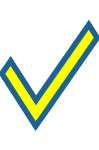 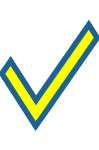 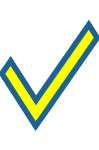 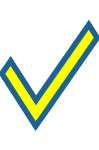 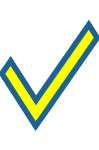 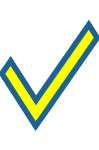 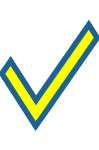 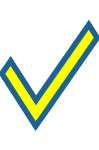 15
Увага! 
особливості подання апеляційної скарги
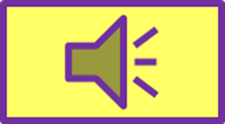 16
Шановні керівники!
   у 2024 році 
          Якщо ваш заклад освіти є переміщеним, працює дистанційно, або знаходиться близько до лінії бойових дій, задля збереження життя і здоров'я учасників атестації ви можете не організовувати проведення атестації, навіть якщо ваші педагогічні працівники хочуть її пройти.
          
          Якщо ваш заклад переміщений, і ви хочете провести атестацію, ви можете провести її із застосуванням дистанційних технологій, про що необхідно прийняти окреме управлінське рішення.
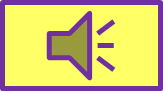 17
Атестаційна комісія органу управління
   атестує

         педагогічних працівників методичних установ;

         педагогічних працівників закладів, у штаті яких працює менше десяти педагогічних працівників.  

         Орган управління може визначити інший заклад відповідного рівня для проходження атестації педагогічними працівниками закладів, у яких працює менше десяти педагогічних працівників.
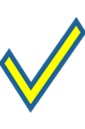 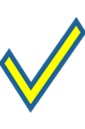 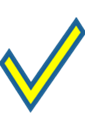 18
Атестаційна комісія органу управління
   має право

            здійснювати контроль за обґрунтованістю та вмотивованістю рішень відповідних атестаційних комісій закладів (установ) шляхом моніторингу атестаційних процедур та прийнятих рішень атестаційними комісіями закладів (установ) освіти, 

          надавати рекомендації щодо поліпшення їхньої роботи.
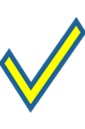 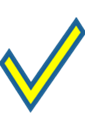 19
Шановні керівники!
   у 2024 році 
не видається наказ 
зі списком педагогічних працівників, які зобов'язані пройти атестацію!
створюють комісії; проводять перше засідання, де визначають графіки засідань, електронну адресу для подання документів; оприлюднюють інформацію на сайті
Не пізніше 12 квітня
секретар комісії приймає і реєструє заяви
протягом 10 днів від дати оприлюднення
виносить рішення про результат  атестації.
Протягом 30 днів від дати подання заяви
20
Увага! 
негативне рішення не може бути прийняте без відома педагогічного працівника!
 У разі виявлення підстав для прийняття негативного рішення, атестаційна комісія письмово запрошує такого педагогічного працівника на своє наступне засідання для надання пояснень.
       Письмове запрошення на засідання атестаційної комісії не пізніше ніж за сім календарних днів до проведення засідання вручається секретарем атестаційної комісії педагогічному працівнику під підпис або надсилається електронною поштою.
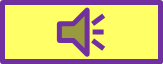 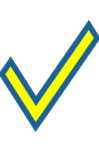 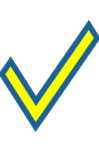 21
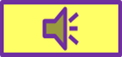 В протоколі необхідно зазначити усі критерії, які виконав / не виконав педагогічний працівник, визначені вимогами до відповідної посади, кваліфікаційної категорії, тарифного розряду, педагогічного звання, які є предметом оцінювання, відповідно до критеріїв, визначених розділом V Положення про атестацію.
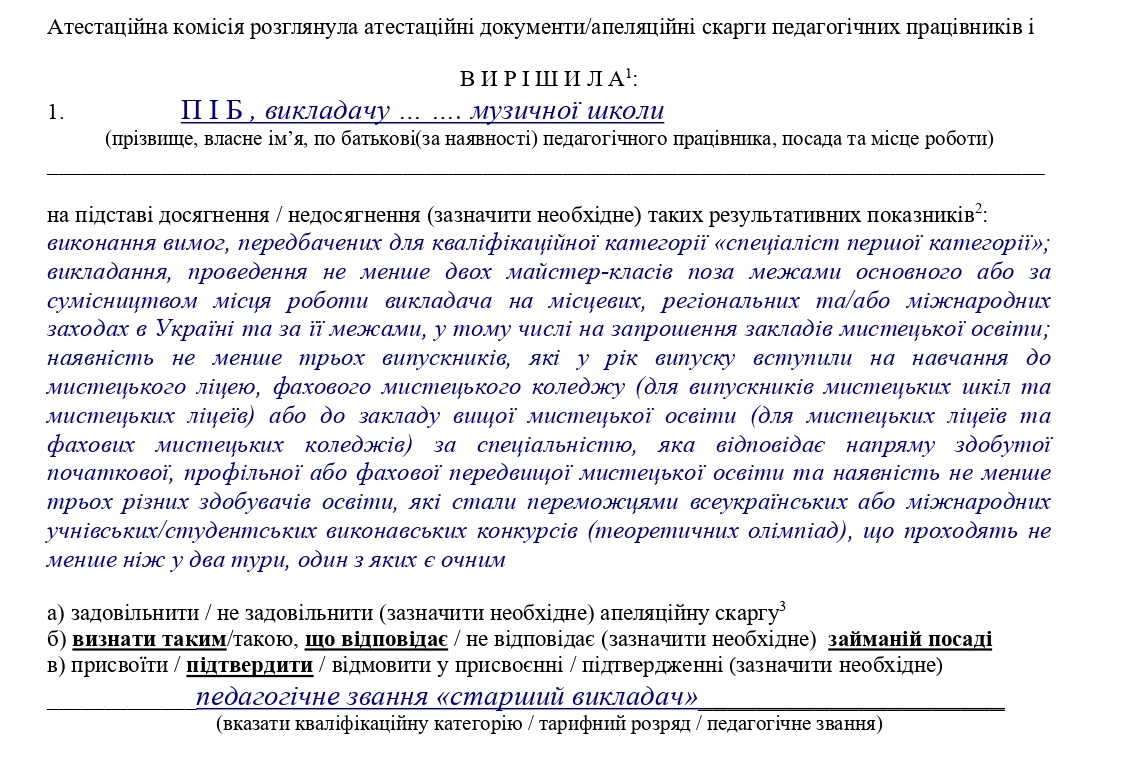 22
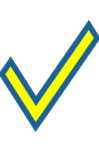 На підставі рішення атестаційної комісії секретар складає атестаційний лист (додаток 5).
     Атестаційний лист складається в двох примірниках, які підписують голова та секретар.
     Атестаційний лист без Витягу з протоколу не дійсний. Витяг з протоколу засідання атестаційної комісії оформляється за формою згідно з додатком 7. 
     Витяг з протоколу засідання  атестаційної комісії та примірник атестаційного листа доводяться до відома педагогічного працівника не пізніше трьох робочих днів з дня його прийняття. 
     Протокол  набуває чинності з моменту його підписання.
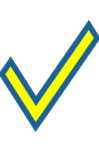 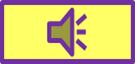 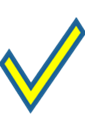 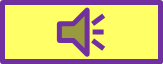 23
Увага! 
особливості подання апеляційної скарги
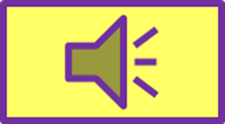 24
Педагогічний працівник у 2024 році 

має право не проходити атестацію, 
якщо не відчуває потреби або не має можливості. 

Лишається чинною норма
щодо відкладення обов'язкової атестації на післявоєнний період. 

Атестація у 2024 році
виключно за власним бажанням.
 При цьому всі здобутки, отримані в воєнний період не пропадуть і будуть враховані під час обов'язкової атестації.

Має право пройти атестацію по сумісництву.
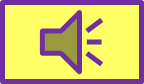 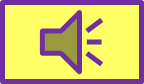 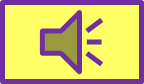 25
Увага!
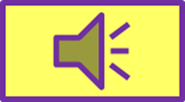 «спеціаліст» 
«спеціаліст  другої  категорії» 
«спеціаліст  першої категорії» 
«спеціаліст  вищої   категорії» 
педагогічне звання «Старший викладач»
в
 ЗАКЛАДІ
присвоєння педагогічного звання
 «Викладач-методист»
в
ДЕРЖМИСТЕЦТВ
26
Увага!
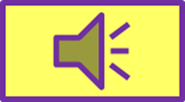 Педагогічний працівник, який працює на різних посадах, у тому числі в одному закладі, проходить атестацію за кожною посадою окремо.            
                 концертмейстер і викладач – різні посади; 
                 викладач скрипки і викладач по фортепіано – одна посада; 
                 викладач коледжу і викладач мистецької школи – різні посади.
       
        Для проходження атестації необхідно мати досягнення за всіма критеріями, визначеними для відповідної посади, категорії / звання у V розділі Положення про атестацію.
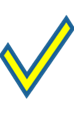 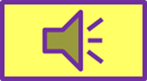 27
Увага!
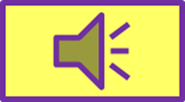 Підготувати документи, що підтверджують 
підвищення кваліфікації обсягом 120 годин
 у тому числі 

Не менше 12 годин з питань інклюзивного навчання 
                                                
- не менше 12 годин з питань психологічної підтримки учасників освітнього процесу.
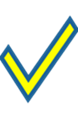 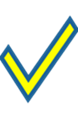 28
Подання заяви

   Протягом 10 календарних днів подати Заяву на проходження атестації та пакет документів. 
   Важливо зазначити телефон та адресу для листування
   Вказати спосіб отримання рішення про атестацію (поштова адреса, електронна пошта, інший засіб телекомунікаційного зв’язку, а також особисто).
   В разі виявлення недоліків секретар інформує та надає термін для їх усунення.
   Можете вимагати письмове підтвердження реєстрації заяви.
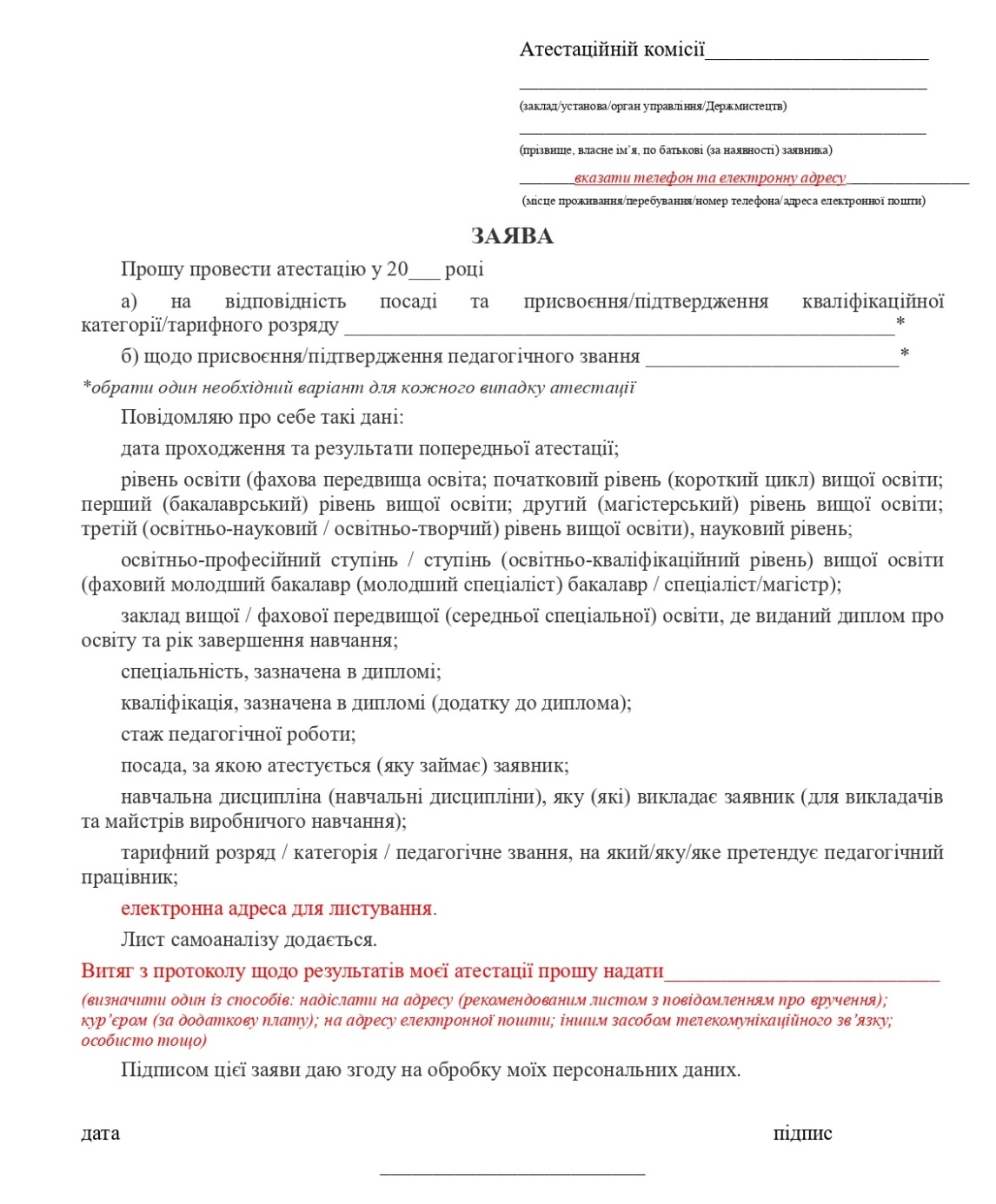 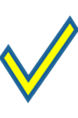 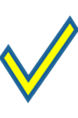 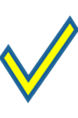 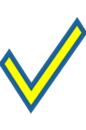 29
Розгляд справи педагогічного працівника
 
     має право бути присутнім на засіданні під час розгляду його атестаційних документів. Педагогічний працівник може делегувати представника. 
    Атестаційна комісія не має права відмовити педагогічному працівнику або його представнику бути присутнім на засіданні під час його атестації. 
   НЕ мають права прийняти негативне рішення без відома педагогічного працівника!
    У разі загрози прийняття негативного рішення, атестаційна комісія не пізніше ніж за сім календарних днів письмово запрошує педагогічного працівника на своє наступне засідання для надання пояснень.
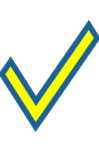 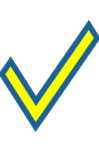 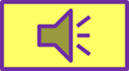 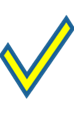 30
Ознайомлення педагогічного працівника з рішенням
 
Витяг з протоколу та примірник атестаційного листа доводяться до відома педагогічного працівника не пізніше трьох робочих днів з дня його прийняття у спосіб, зазначений в заяві. 
Копії витягу з протоколу засідання атестаційної комісії та примірник атестаційного листа педагогічний працівник передає керівнику закладу для видання наказу про оплату праці за підсумками атестації.
У разі проходження атестації в іншому закладі, працівник отримує витяг з протоколу та атестаційний лист. Копію витягу з протоколу та атестаційний лист педагогічний працівник передає керівнику закладу для зберігання в особовій справі та видання наказу про оплату праці за підсумками атестації.
Педагогічний працівник має право особисто ознайомитися з рішенням атестаційної комісії та отримати витяг з протоколу та примірник атестаційного листа у секретаря відповідної атестаційної комісії під підпис.
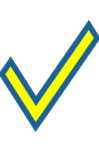 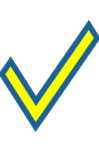 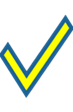 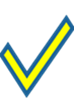 31
Апеляція
Має право подати апеляцію протягом 30 календарних днів від отримання рішення. 
  Апеляційна скарга з атестаційними документами подається до закладу, в якому проходила атестація, у письмовій формі (додаток 6). Заклад зобов’язаний не пізніше наступного дня надіслати справу до Держмистецтв. 
         Ви маєте право звернутись до Держмистецтв та перевірити наявність вашої скарги.
         Не мають права прийняти негативне рішення без відома педагогічного працівника!
         Працівник може бути присутнім на засіданні як очно так і онлайн.
  Витяг з протоколу розгляду апеляції в двох примірниках доводиться до відома педагогічного працівника не пізніше трьох робочих днів з дня прийняття у спосіб, зазначений в заяві. Один примірник витягу з протоколу педагогічний працівник зобов'язаний негайно надати керівнику закладу з метою зберігання в особовій справі.
  У разі незгоди педагогічного працівника з рішенням атестаційної комісії щодо розгляду його апеляційної скарги він може оскаржити це рішення до суду.
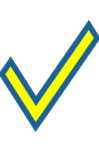 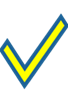 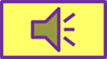 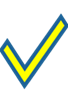 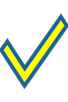 32
Педагогічне звання «Викладач-методист»
присвоєння педагогічного звання
 «Викладач-методист»
ДЕРЖМИСТЕЦТВ
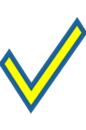 Заява та атестаційні документи подаються педагогічними працівниками безпосередньо до Держмистецтв. Ви можете бути присутні як очно так і онлайн.
         Атестація щодо присвоєння або підтвердження педагогічного звання «Викладач-методист» проводиться через рік після підтвердження відповідною атестаційною комісією кваліфікаційної категорії «спеціаліст вищої категорії». 
         Педагогічне звання «Викладач-методист» діє протягом 5 років. У разі непідтвердження скасовується автоматично.
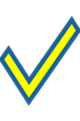 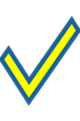 33
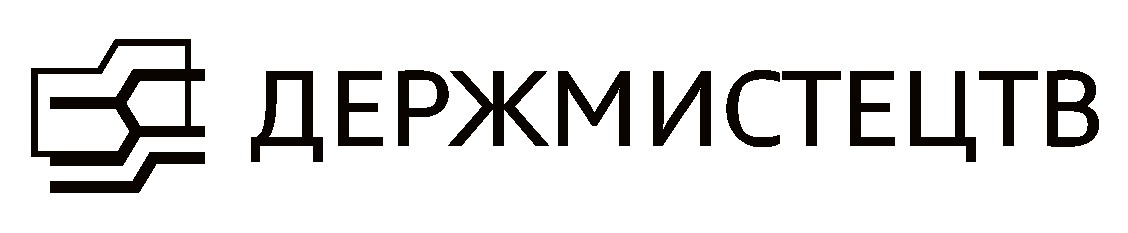 Адреса електронної пошти 
atestaciya@arts.org.ua 
        Контактний телефон
(044) 202 13 95
            Офіційний сайт 
                   https://arts.gov.ua/
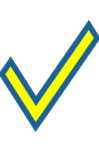 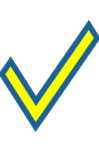 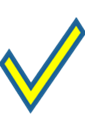 На сайті Держмистецтв
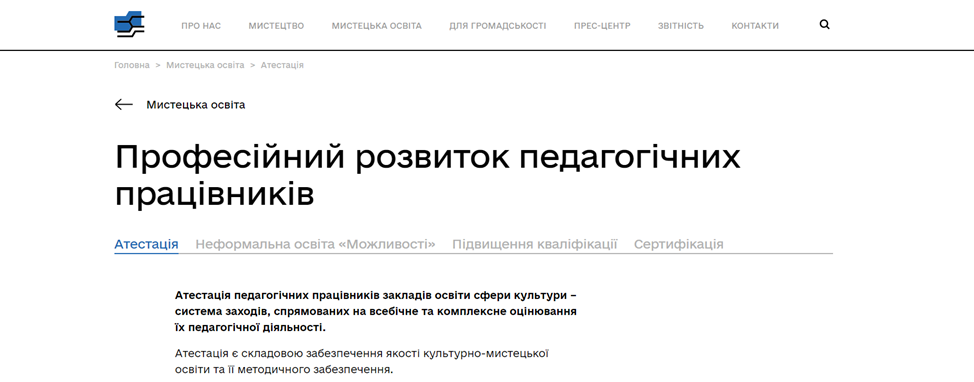 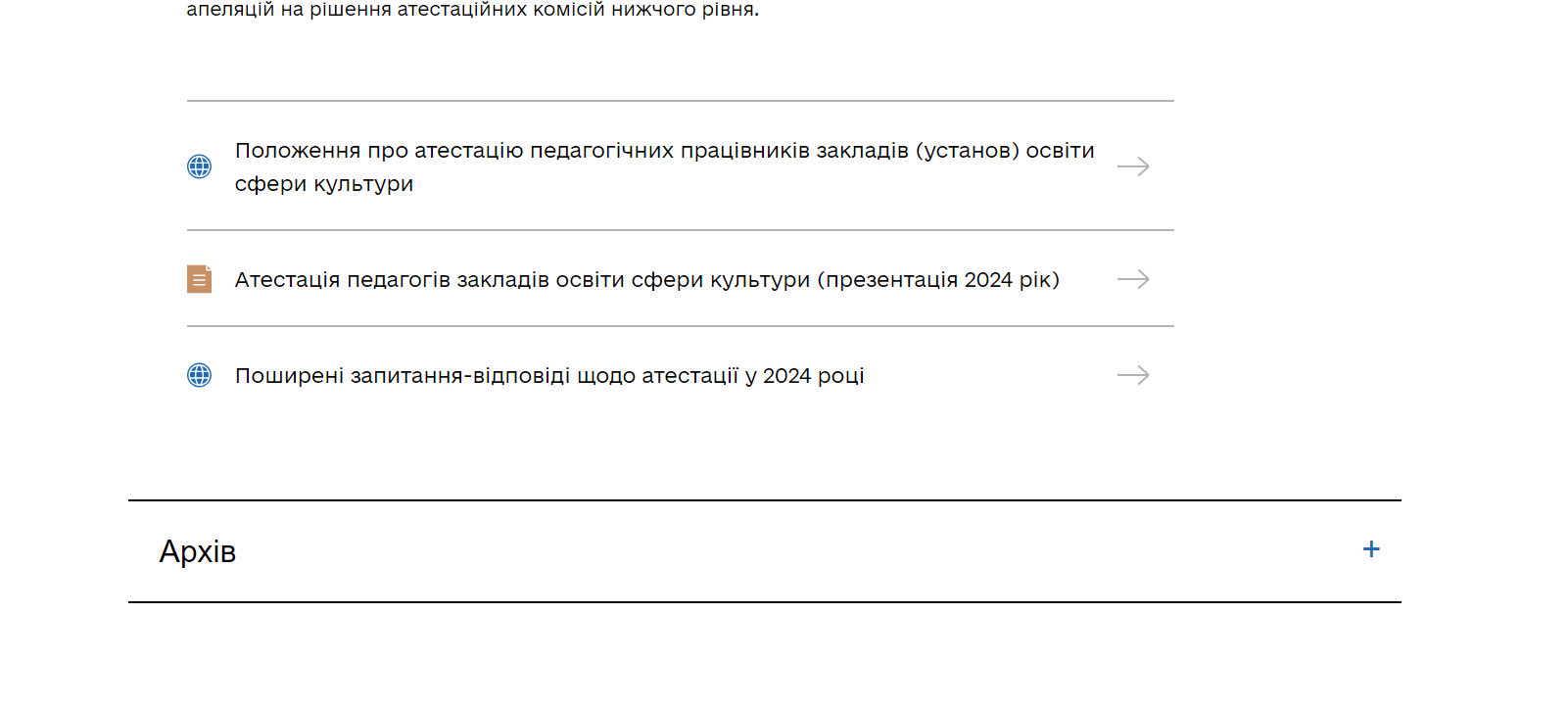